REURB – Regularização Fundiária 
em Núcleos Urbanos dos Municípios
da Região do Planalto Sul de Santa Catarina.
Abdon Batista, Brunópolis, Campos Novos,
Celso Ramos, Monte Carlo, Vargem e Zortea

Colaborador: Murilo Spillere Milanez
Formação: Engenheiro Agrimensor
CREA – SC – 100490-3
INCRA E12
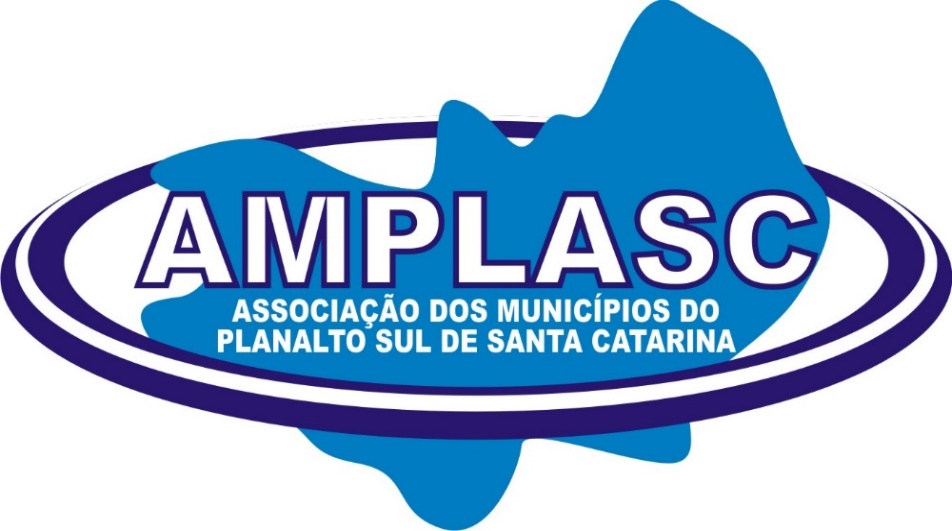 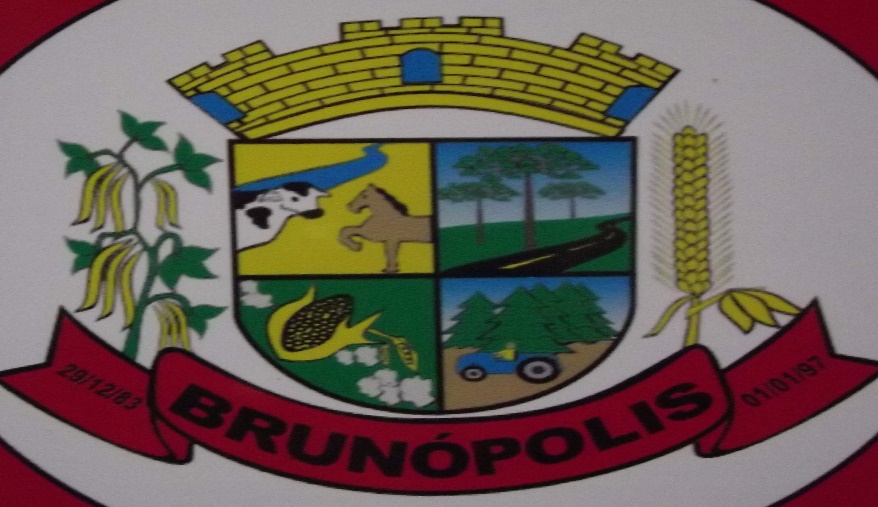 Principais serviços elaborados:

Regularizações de Interesse Público executadas desde 2018

1 - Loteamento Industrial em Zortea
1 - Loteamento Industrial em Campos Novos
1 -  Loteamento Residencial em Campos Novos
4 -  Loteamentos Residenciais em Zortea
4 -  Loteamentos Residenciais em Brunópolis
1 -  Loteamento Residencial em Celso Ramos
Alguns em andamento

Parceria: Equipe Técnica da Amplasc
Secretaria Social e Departamento Jurídico
das Prefeituras Municipais .
LEI FEDERAL 13465/2017

REGULARIZAÇÃO FUNDIÁRIA URBANA (Reurb) é o processo que inclui medidas jurídicas, urbanísticas, ambientais e sociais com a finalidade de incorporar os núcleos urbanos informais ao ordenamento territorial urbano e à titulação de seus ocupantes. 


Legislação de Apoio Técnico:
LEI FEDERAL 6766/1979 – Parcelamento de Solo Urbano
PLANO DIRETOR MUNICIPAL
PARCELAMENTO DE SOLO URBANO
ZONEAMENTO
NBR 13.133 – Normas Técnicas de Topografia
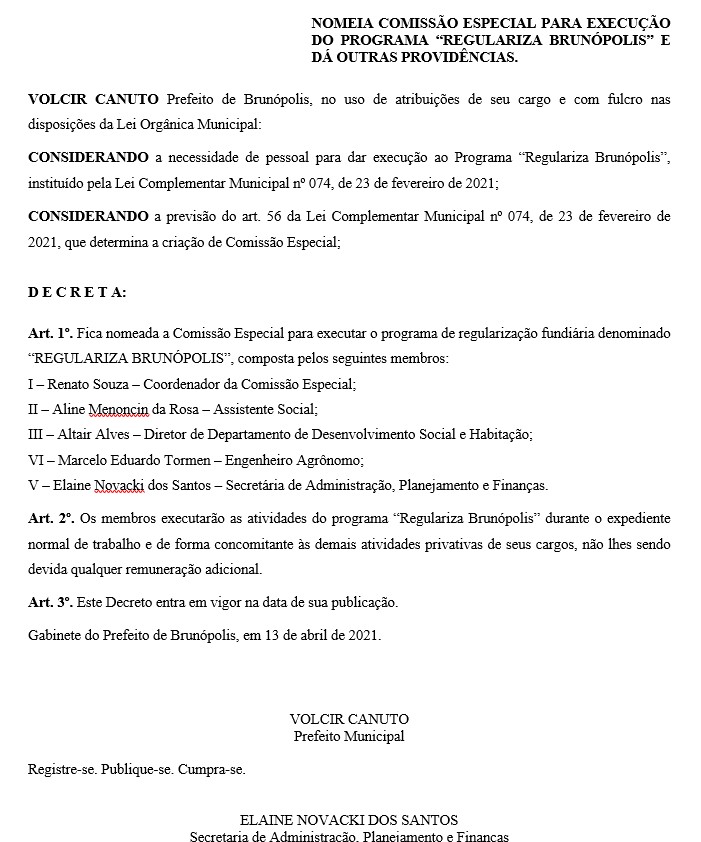 Equipamentos Topográficos utilizados
nos trabalhos - AMPLASC
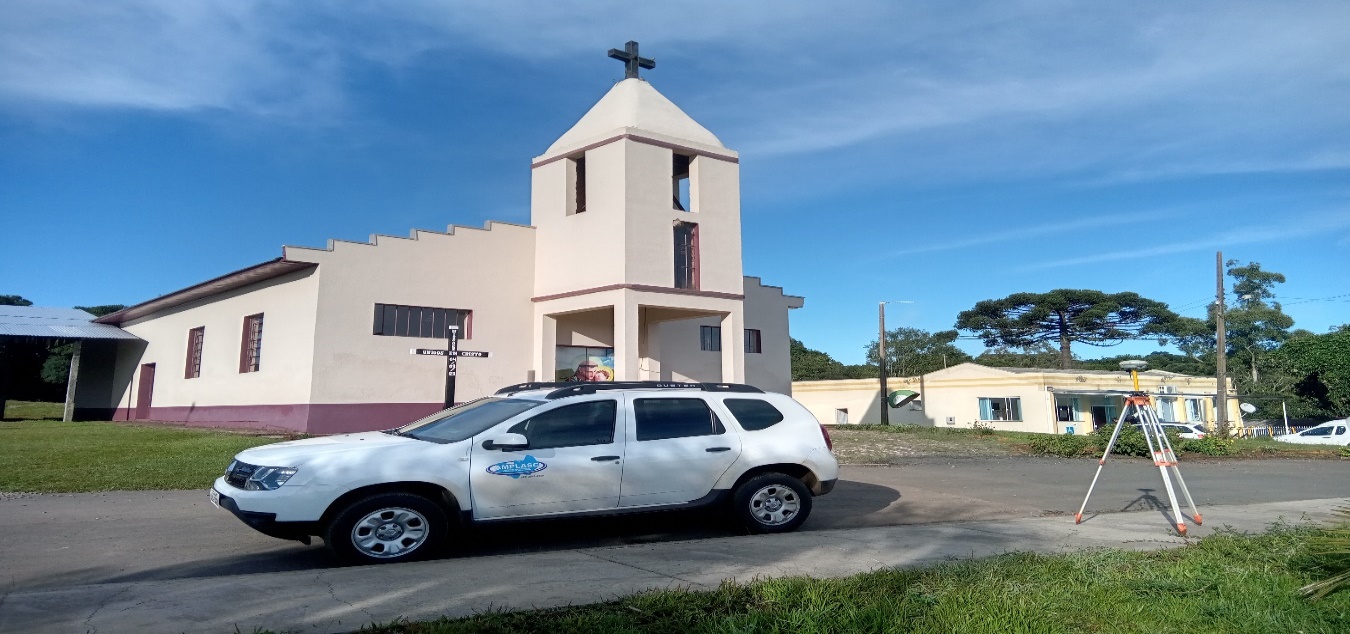 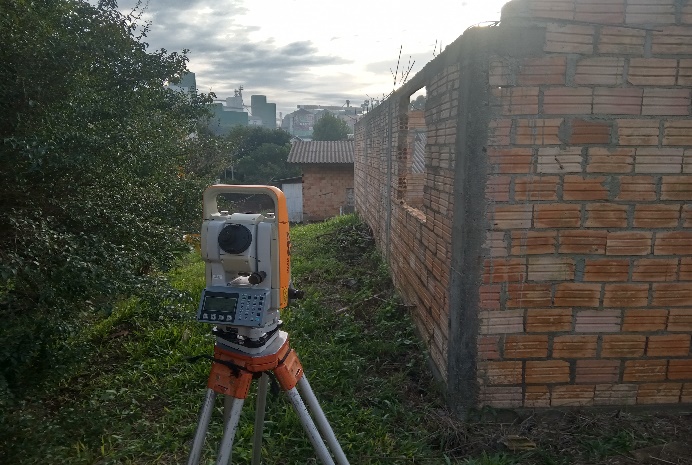 Estação Total
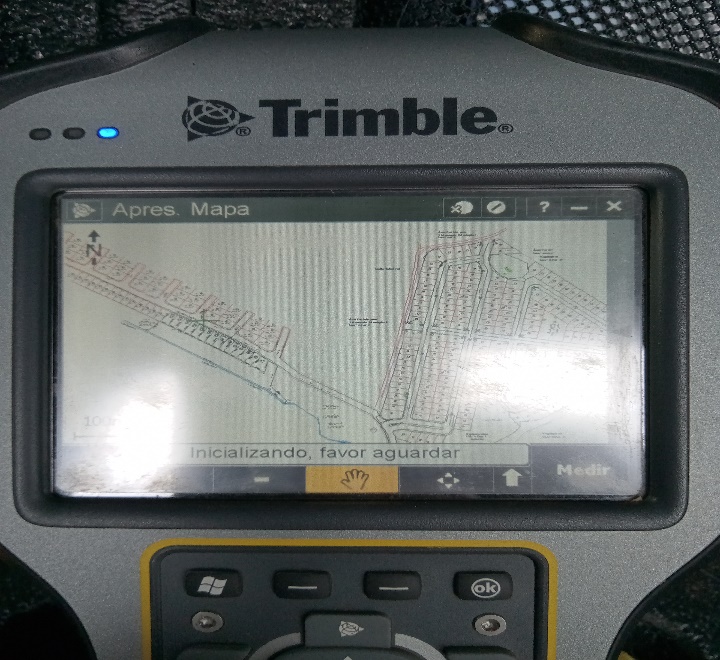 Receptor GNSS RTK – Trimble R8s
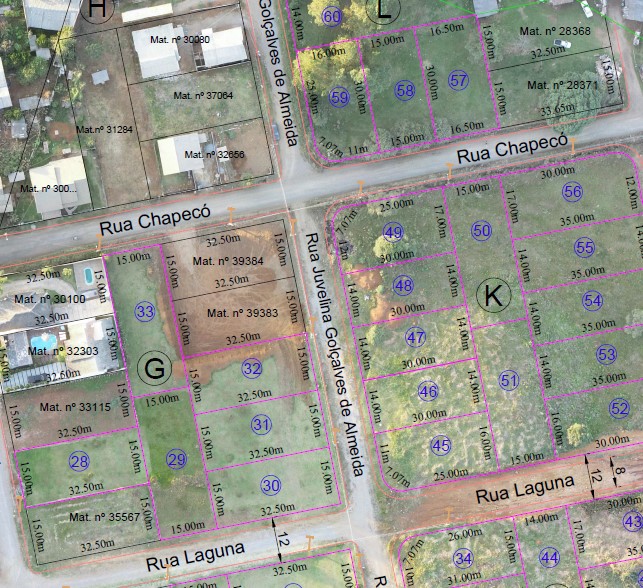 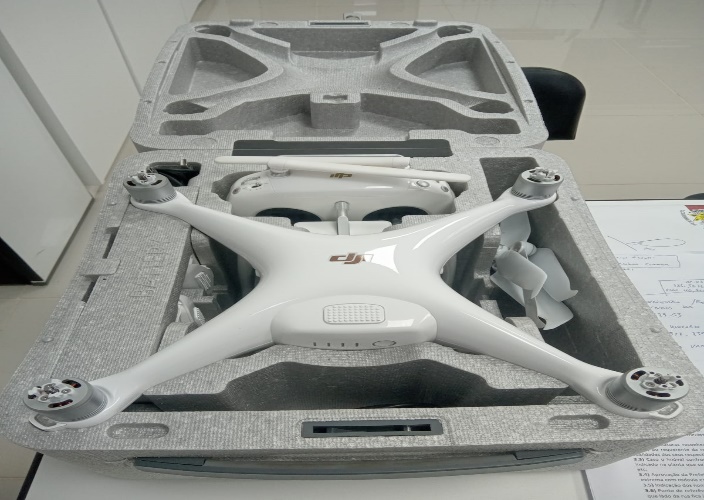 Drone – Mapeamento de Apoio Aéreo
Coletora de Dados
Planta da Área Total / Planialtimétrico
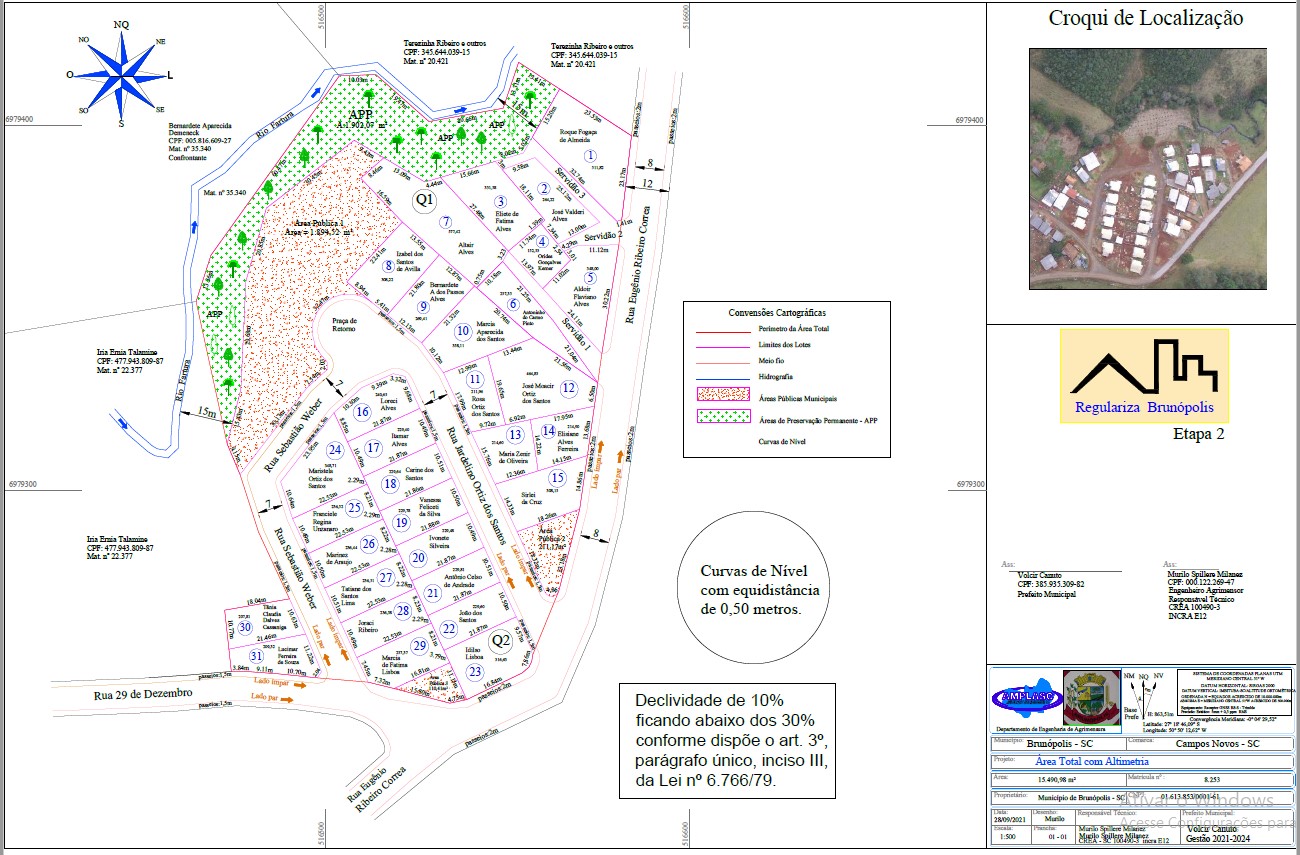 Planta do Projeto Urbanístico
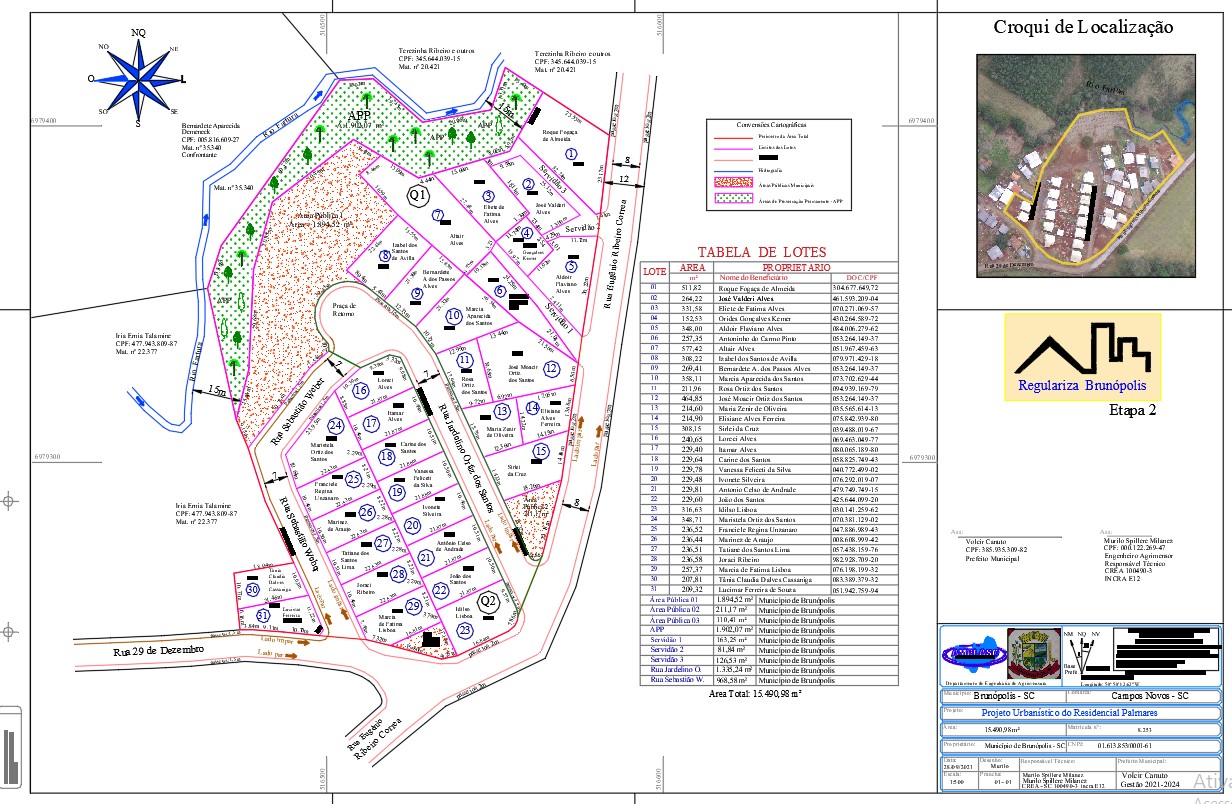 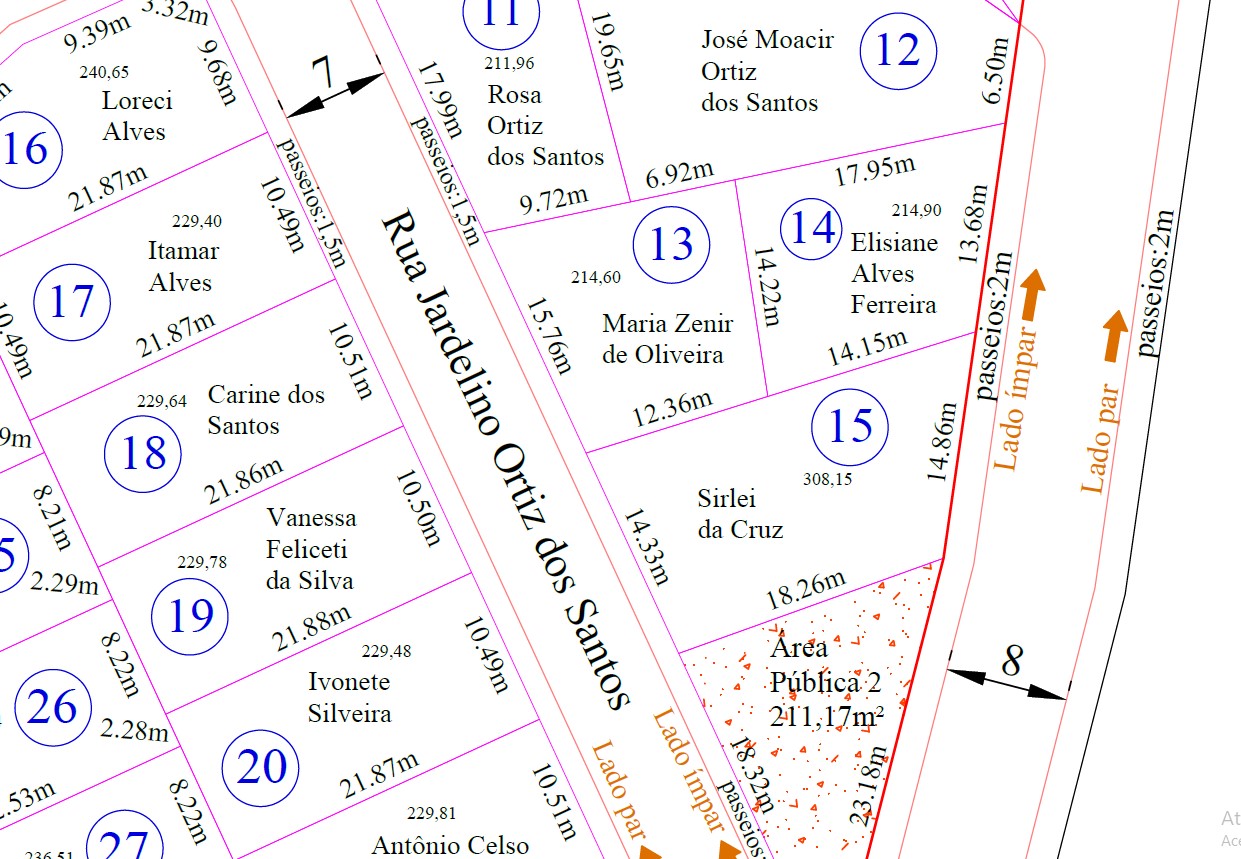 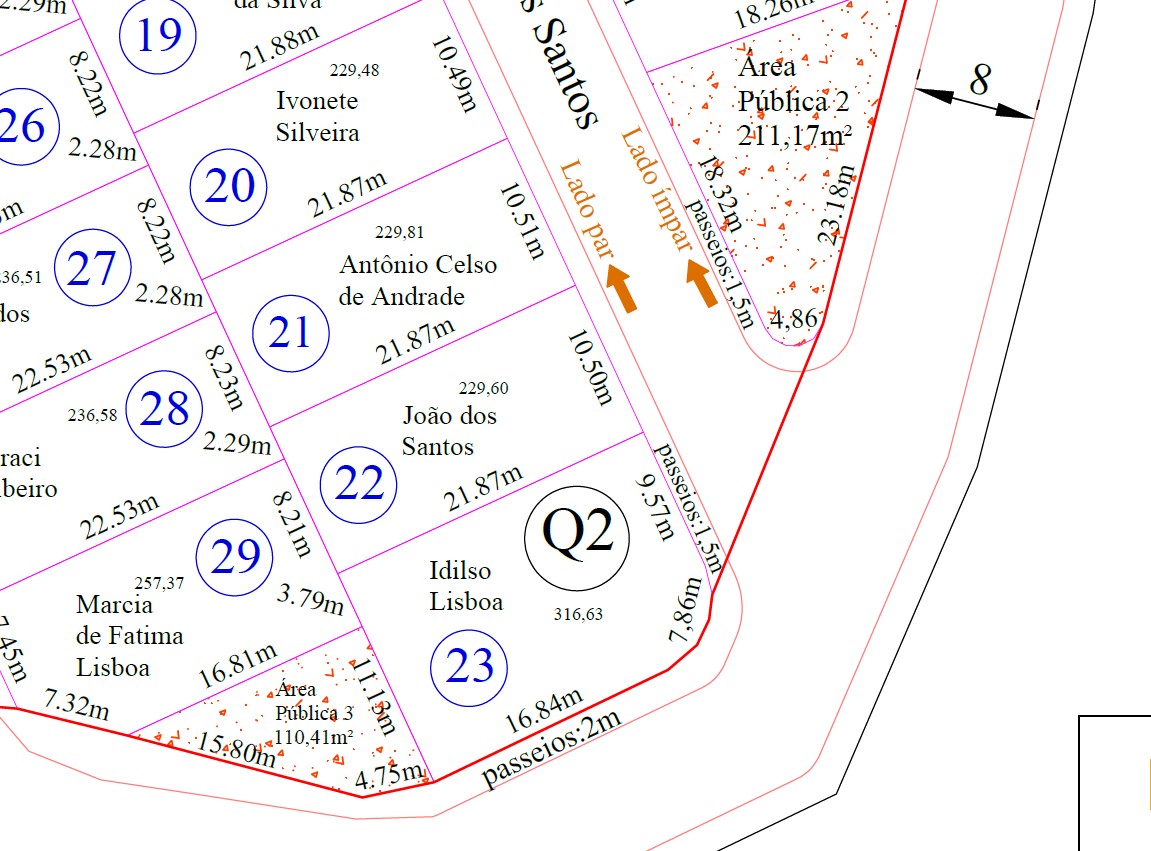 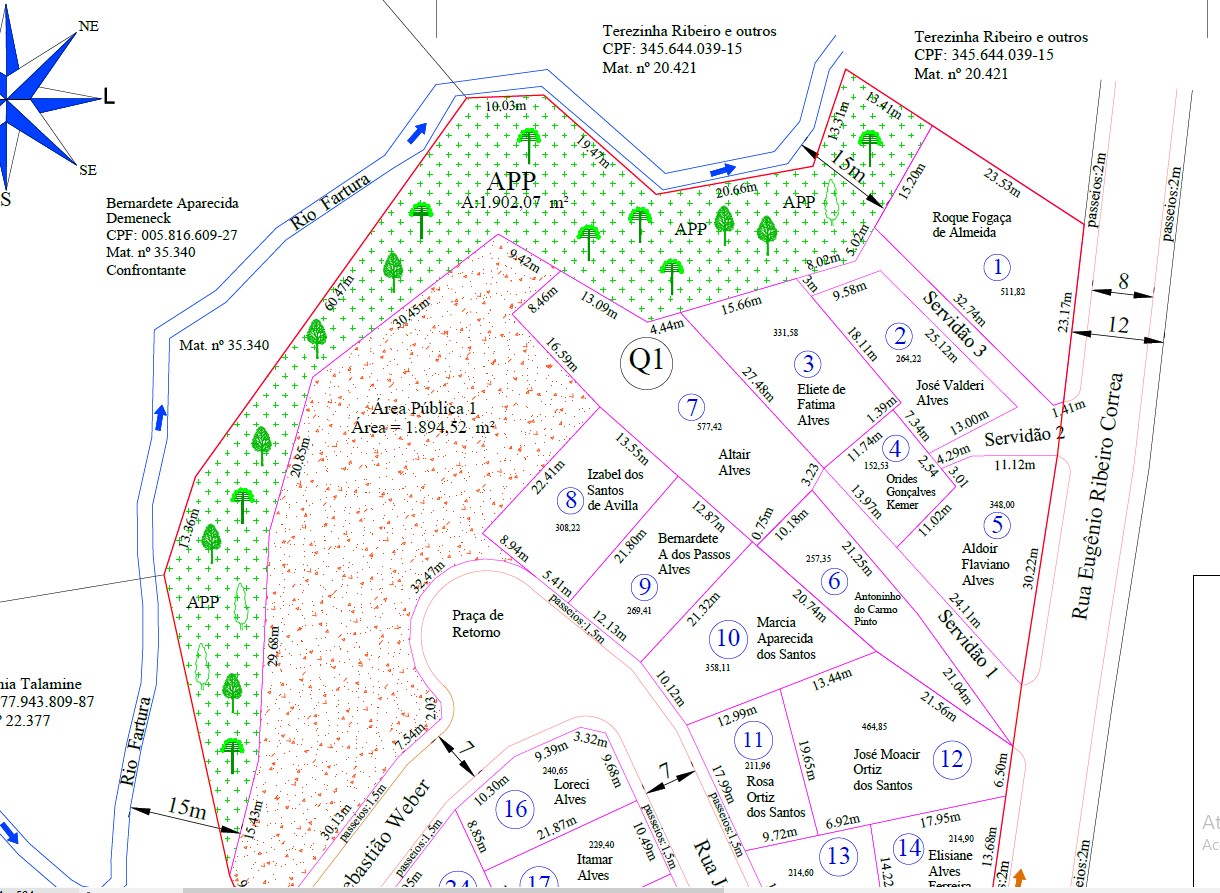 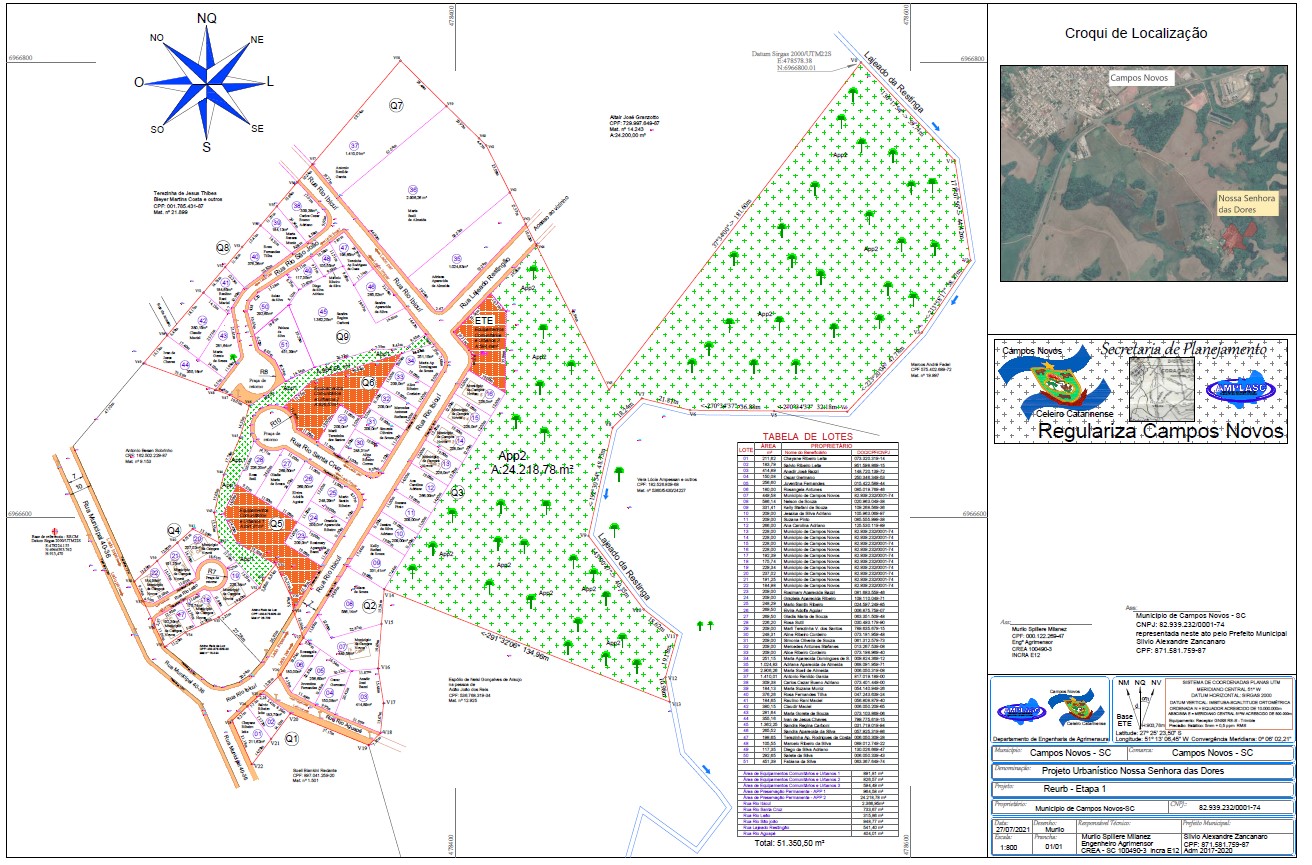 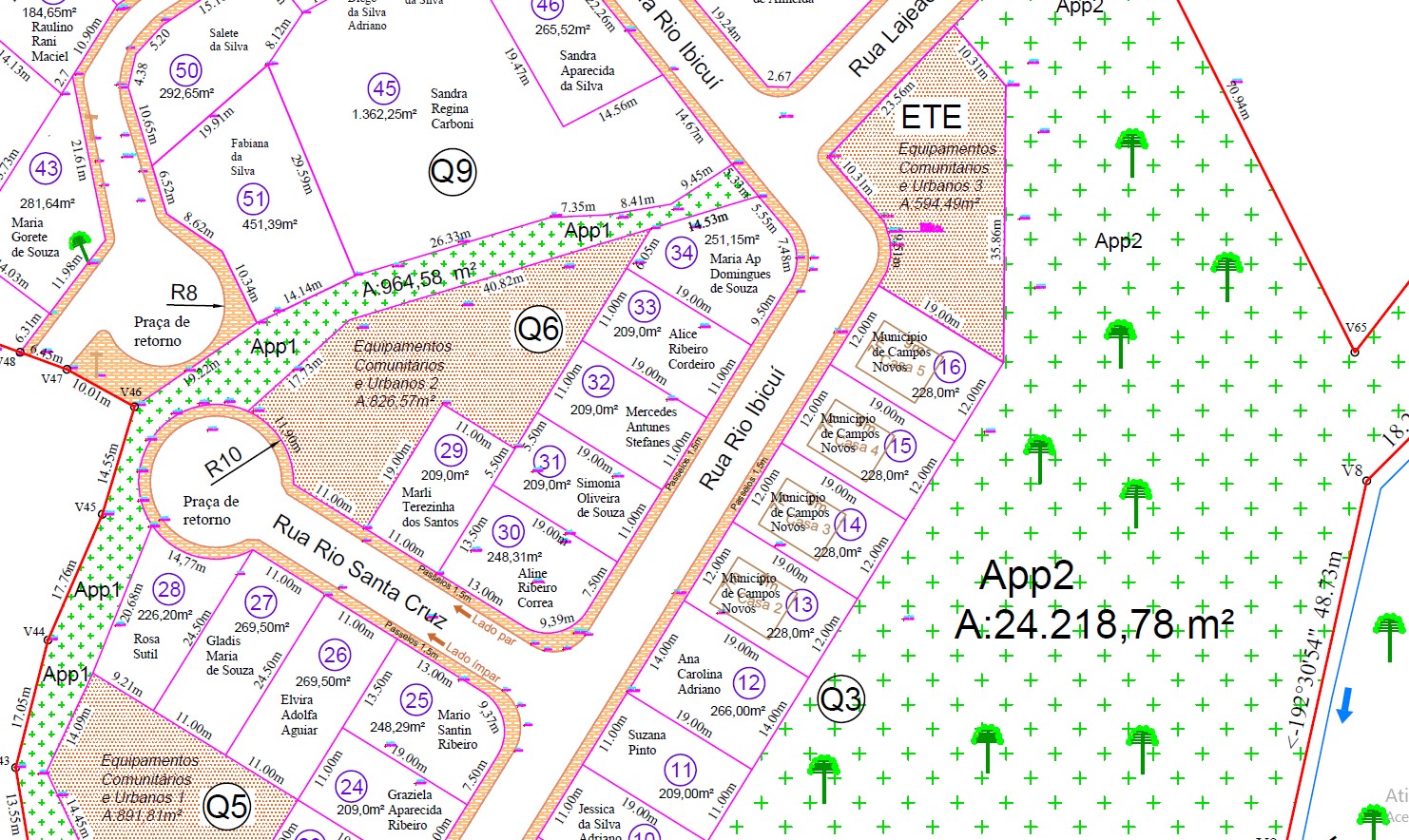 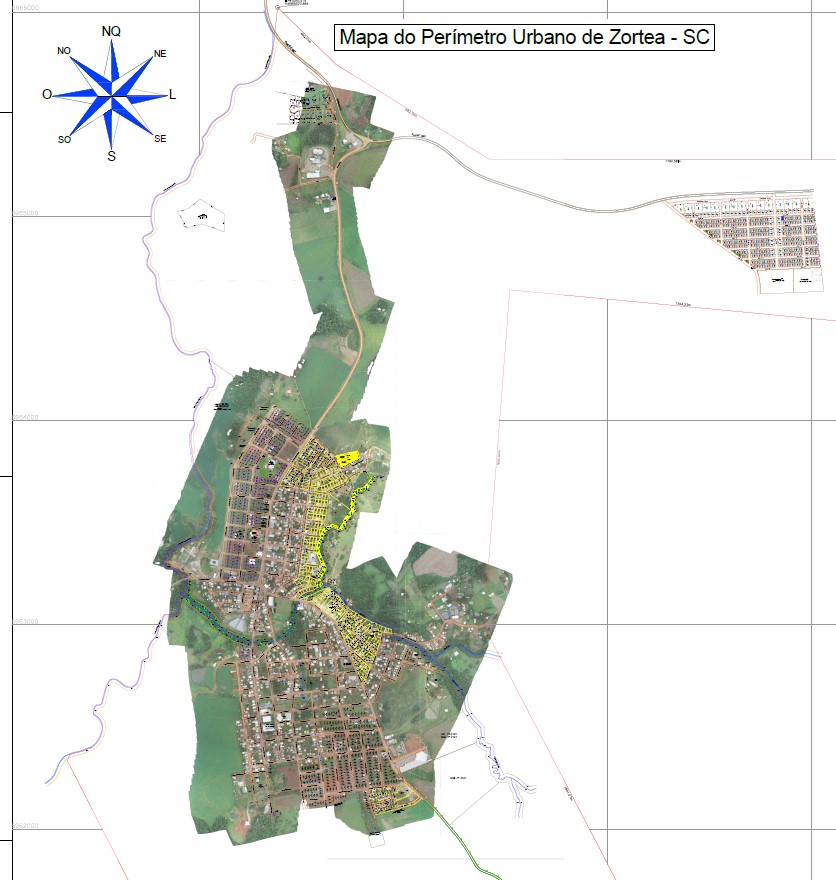 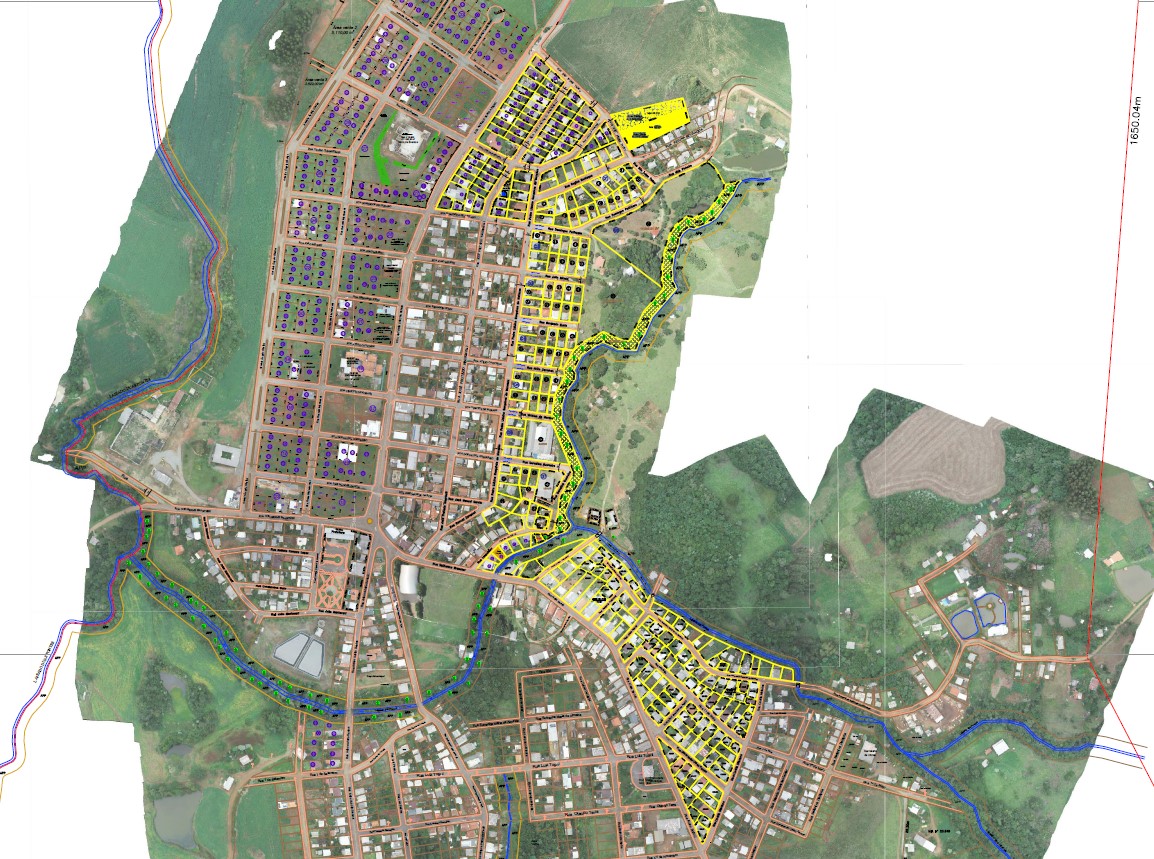 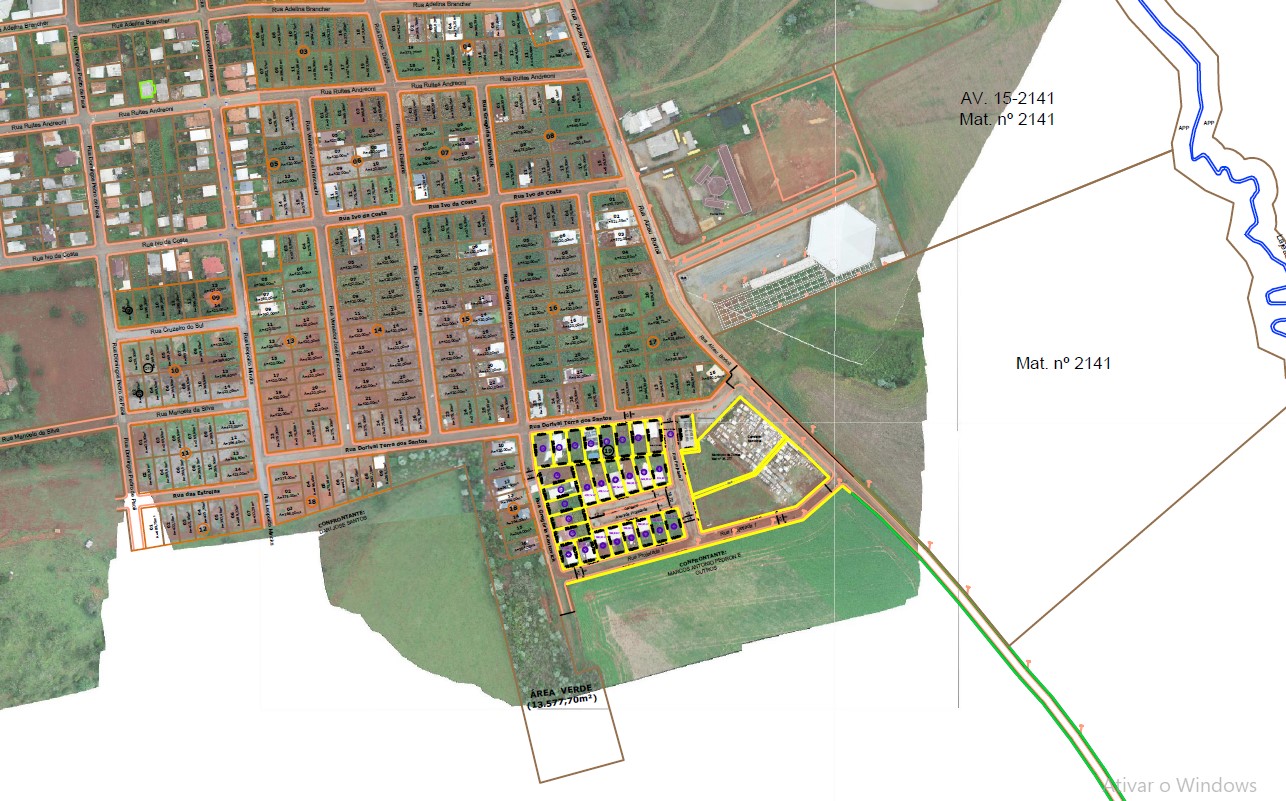 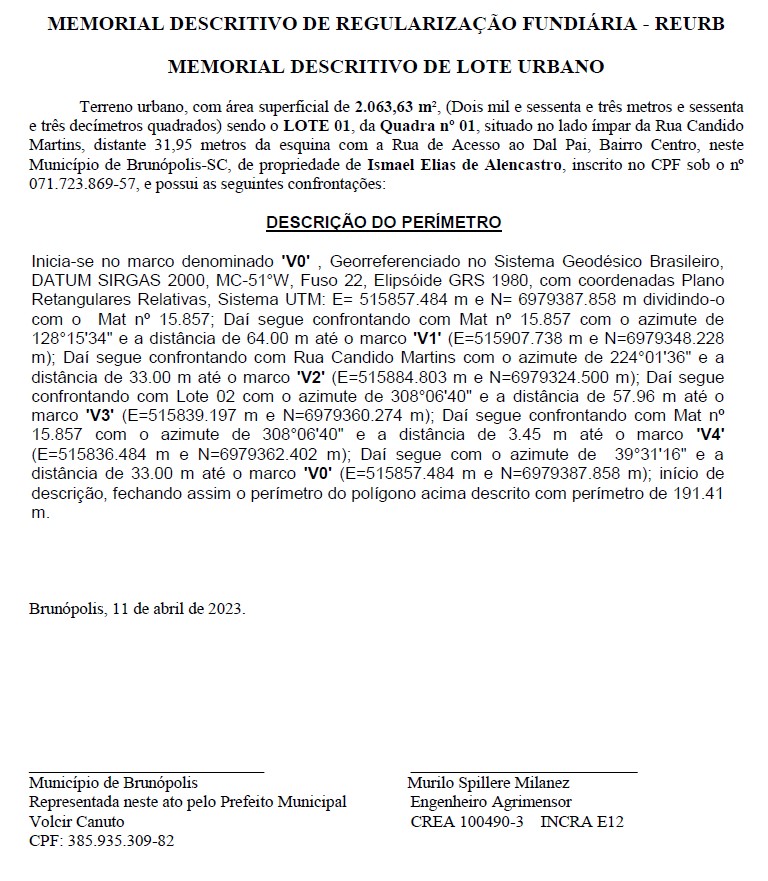 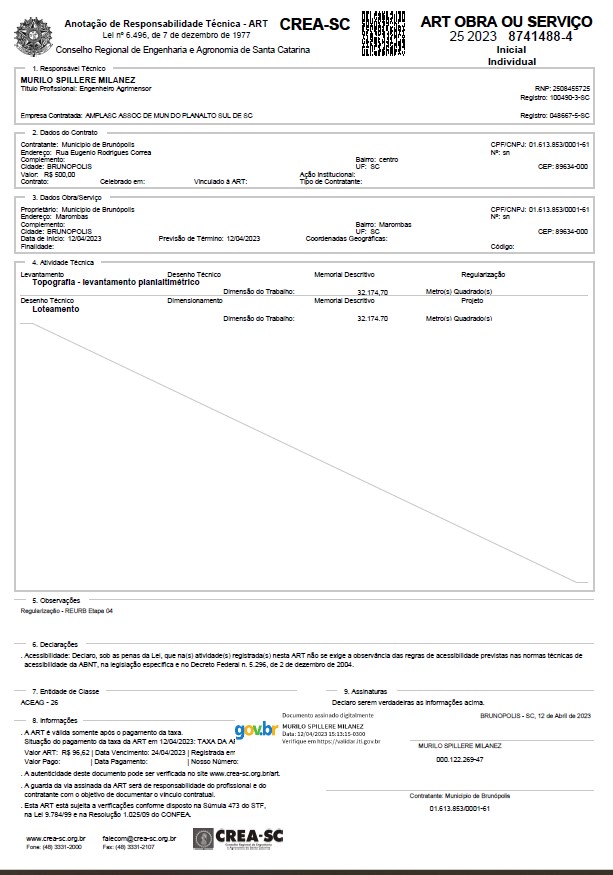 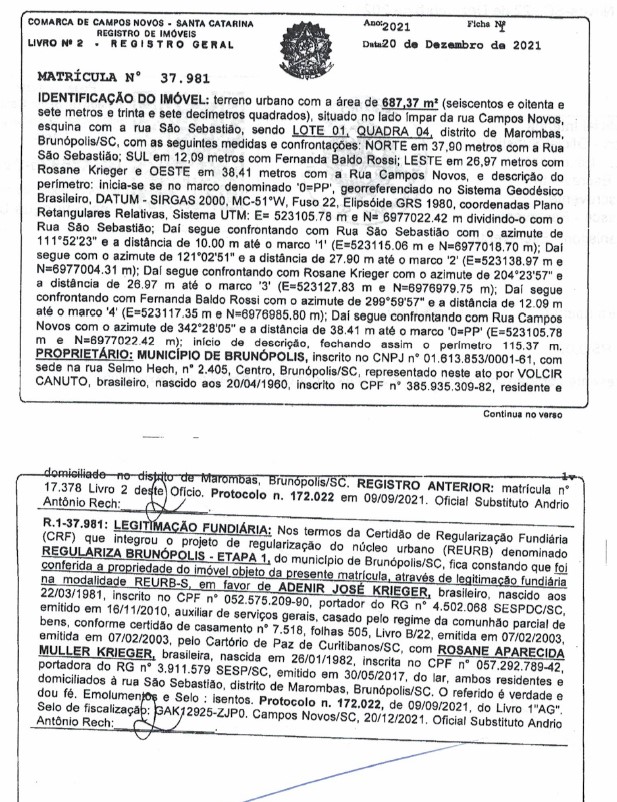 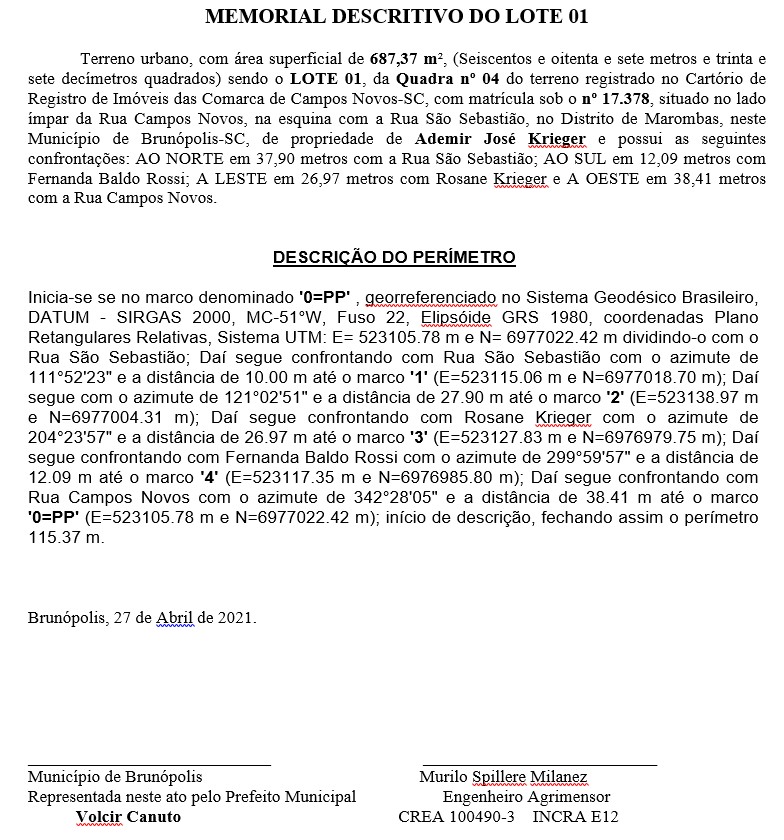 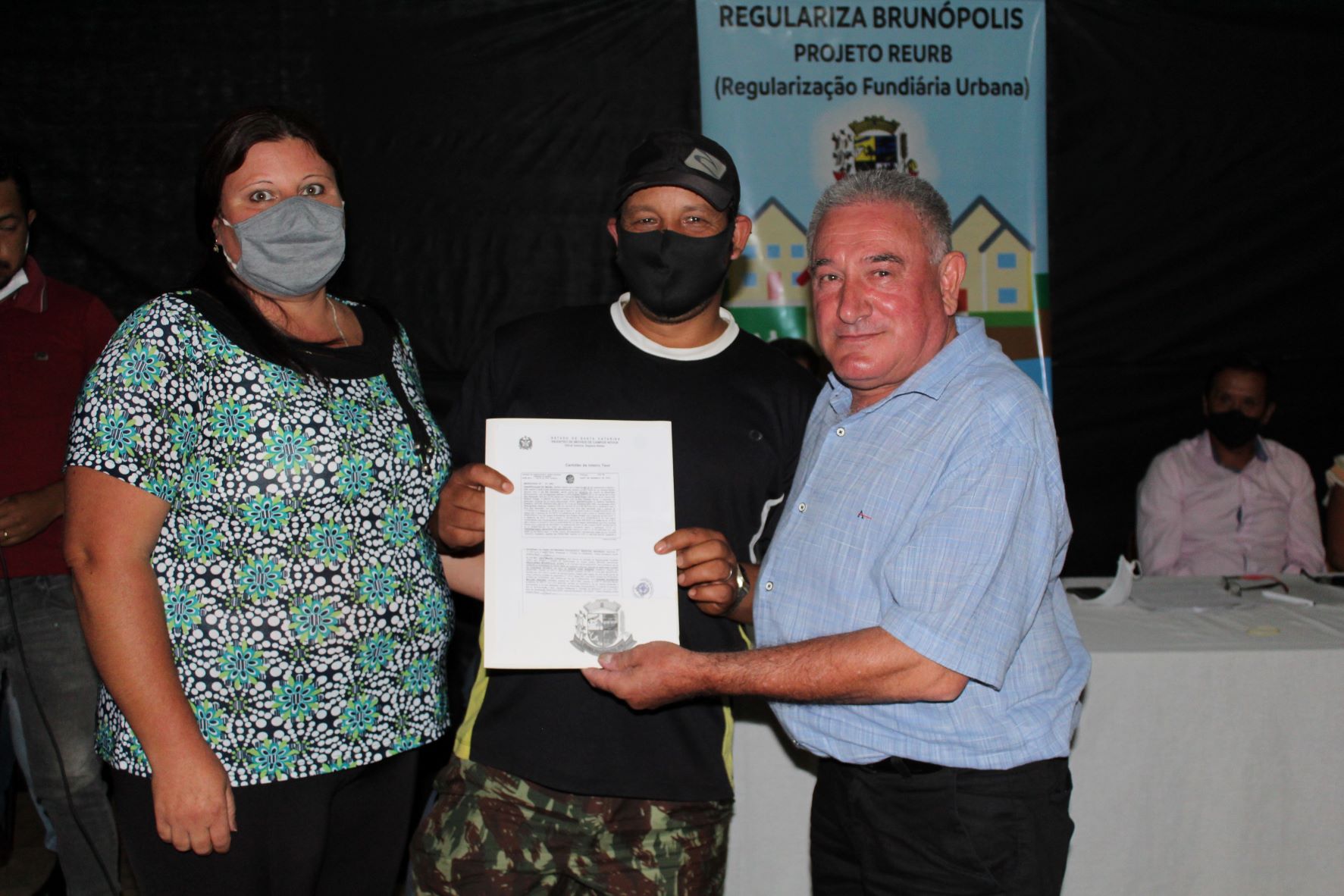